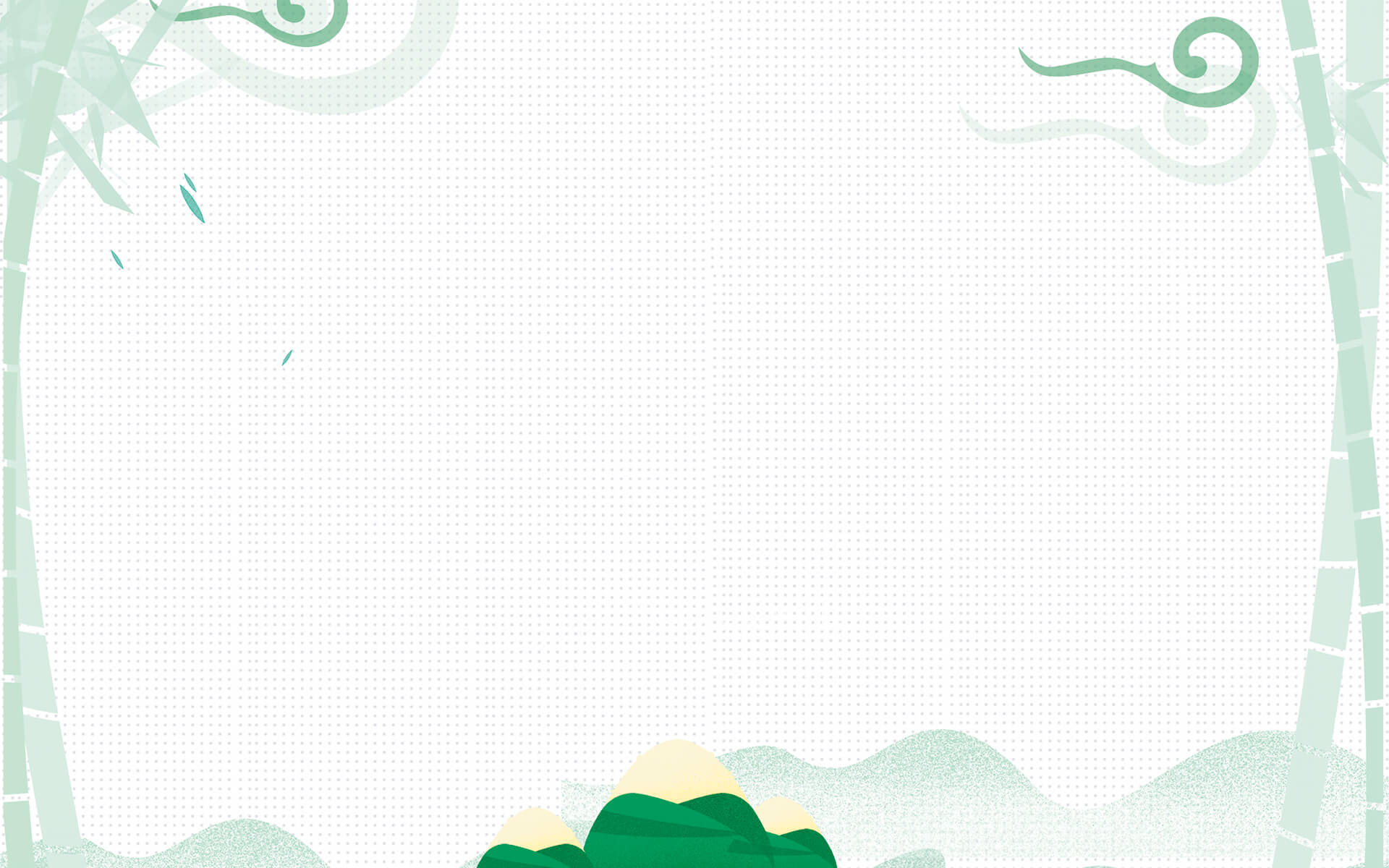 端午佳节幻灯片模版
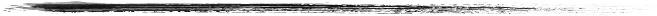 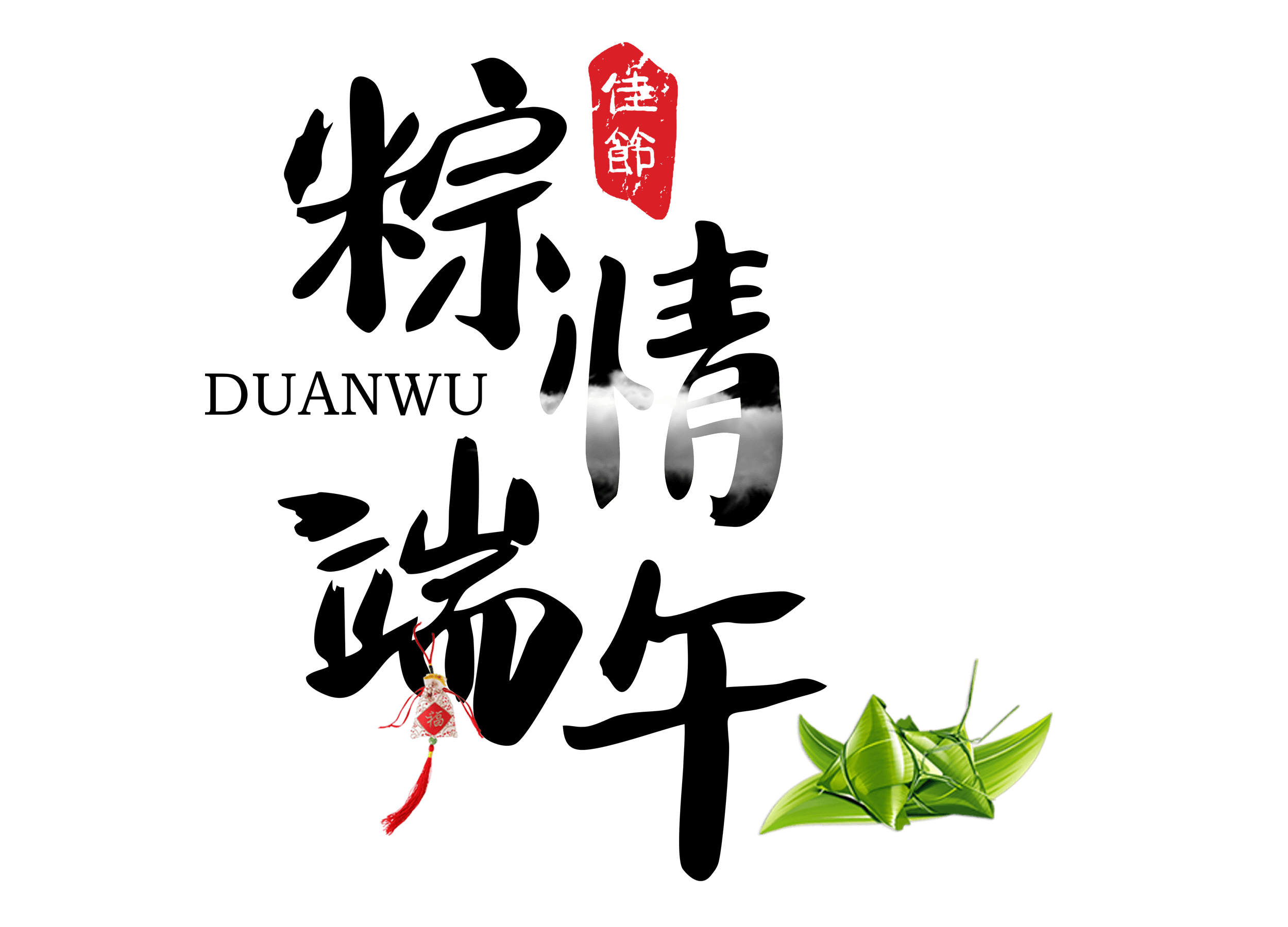 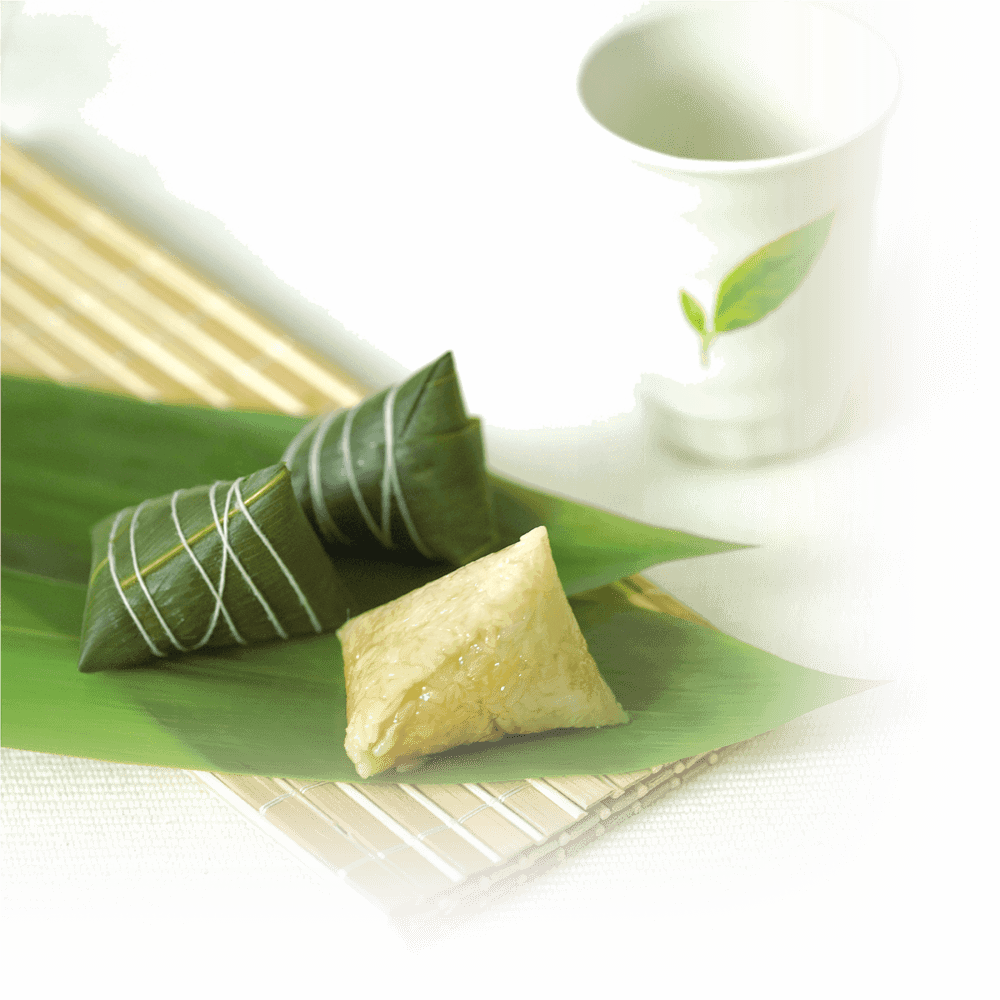 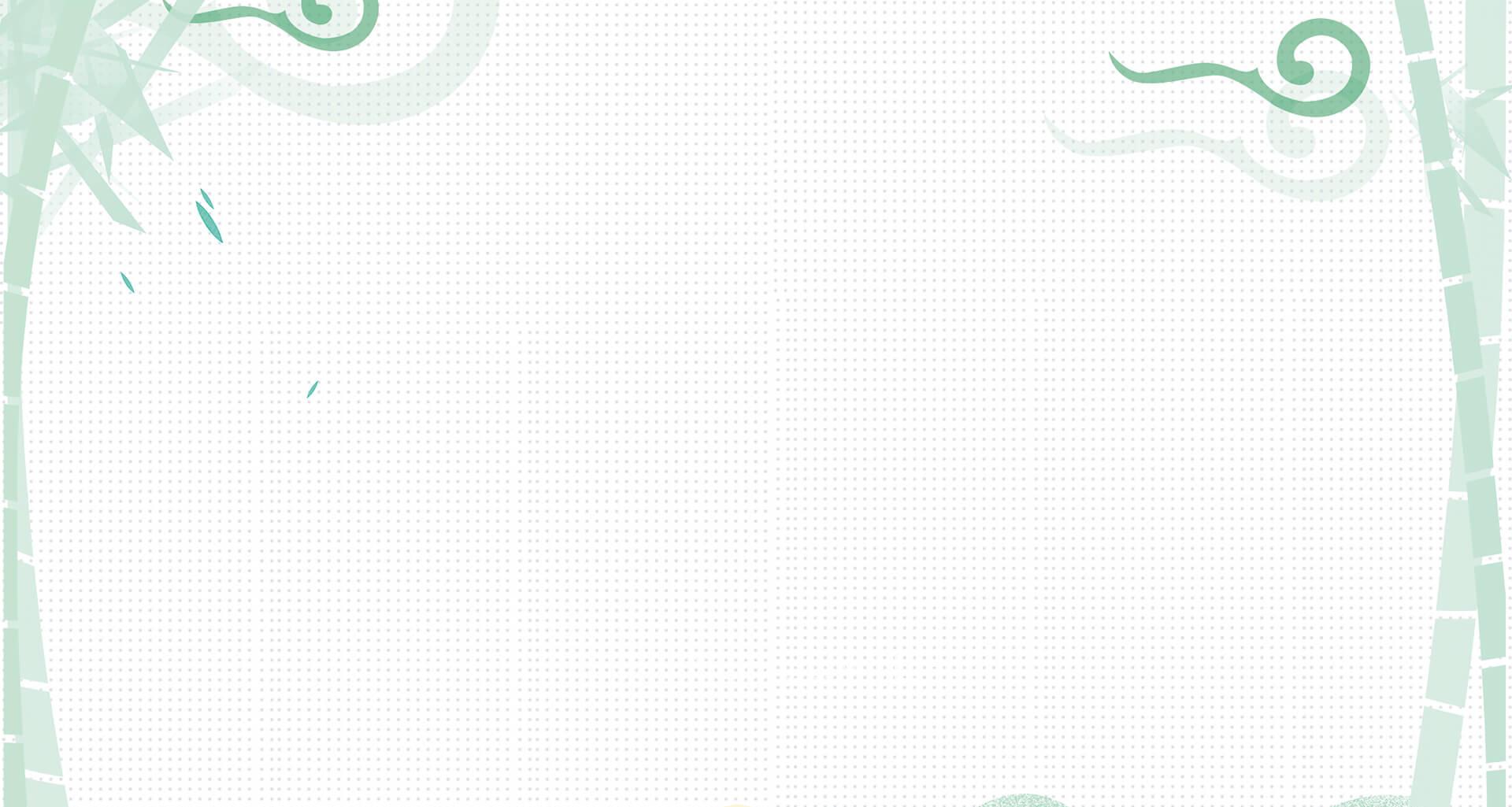 目录
贰
壹
肆
叁
CONTENTS
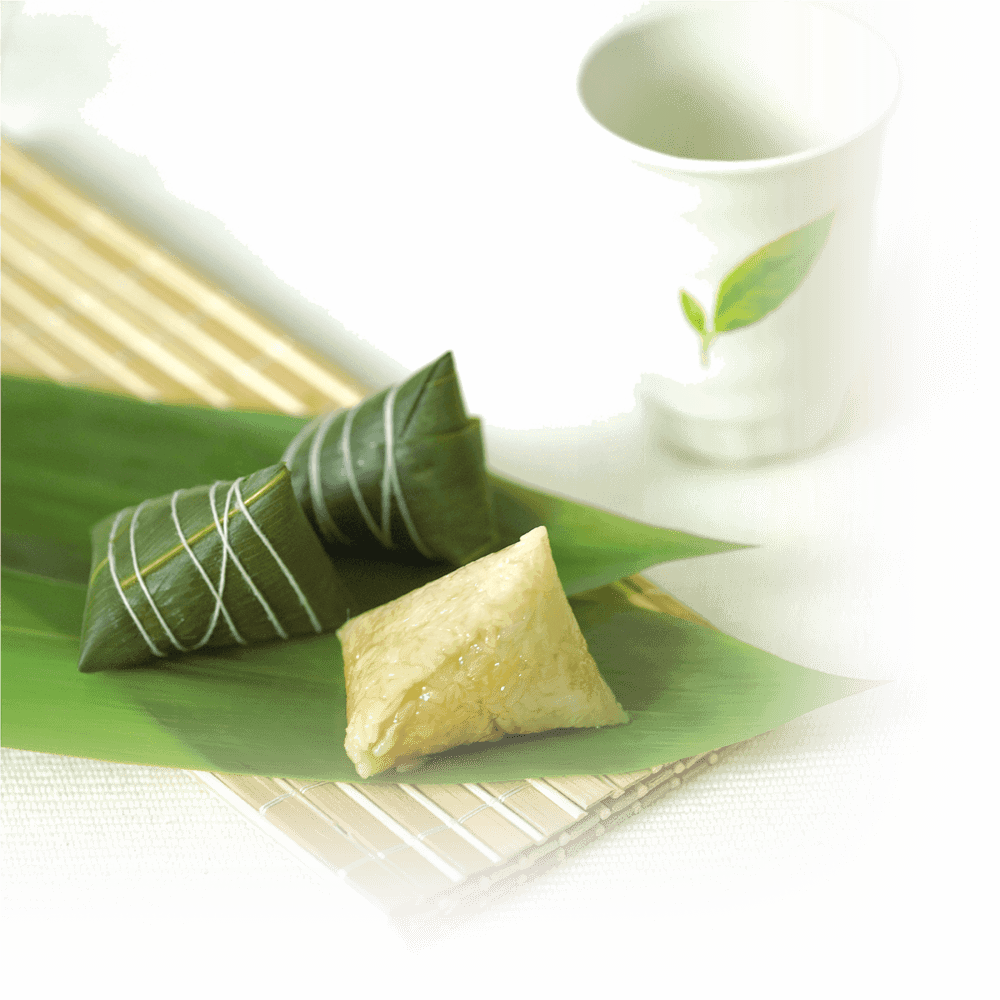 输入标题
输入标题
输入标题
输入标题
壹
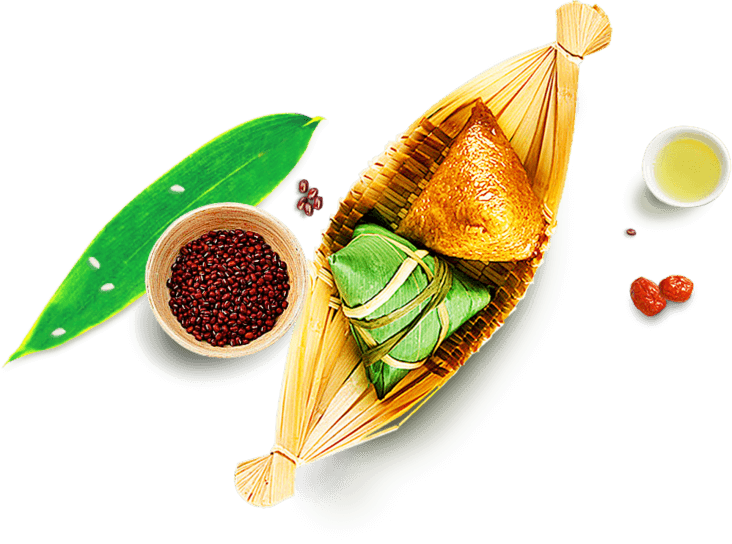 输入标题
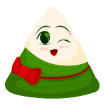 输入标题
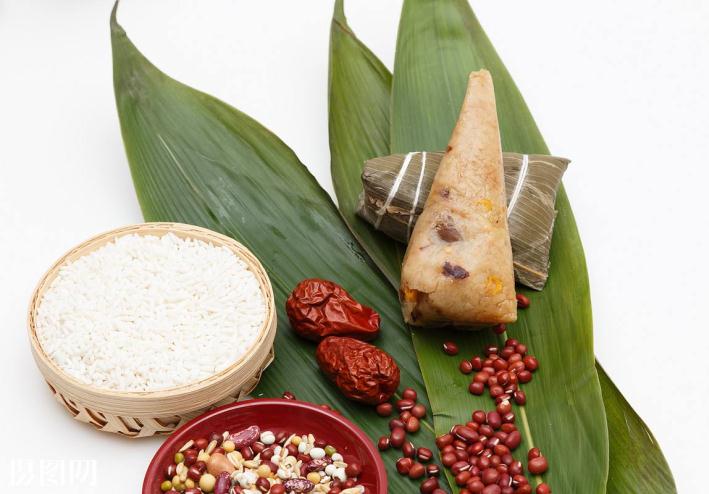 此处添加标题
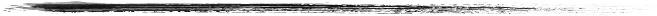 点击输入本栏的具体文字，简明扼要的说明分项内容，此为概念图解，请根据您的具体内容酌情修改。点击输入本栏的具体文字，简明扼要的说明分项内容，此为概念图解，请根据您的具体内容酌情修改。
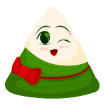 输入标题
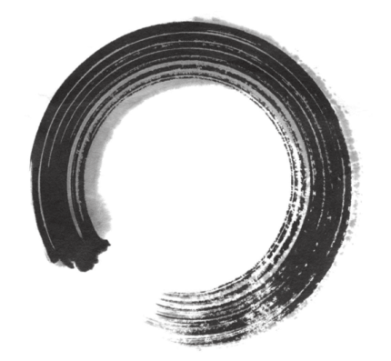 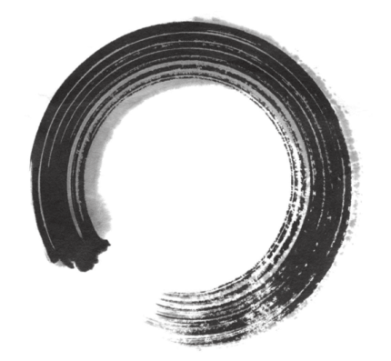 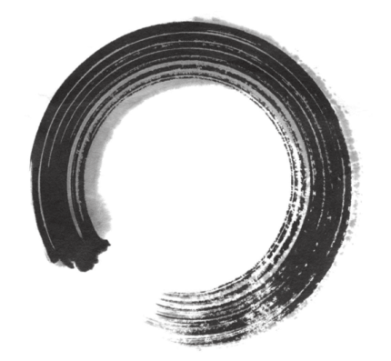 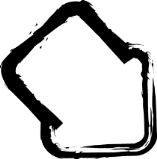 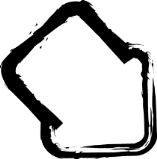 添加
文字
添加
文字
添加
文字
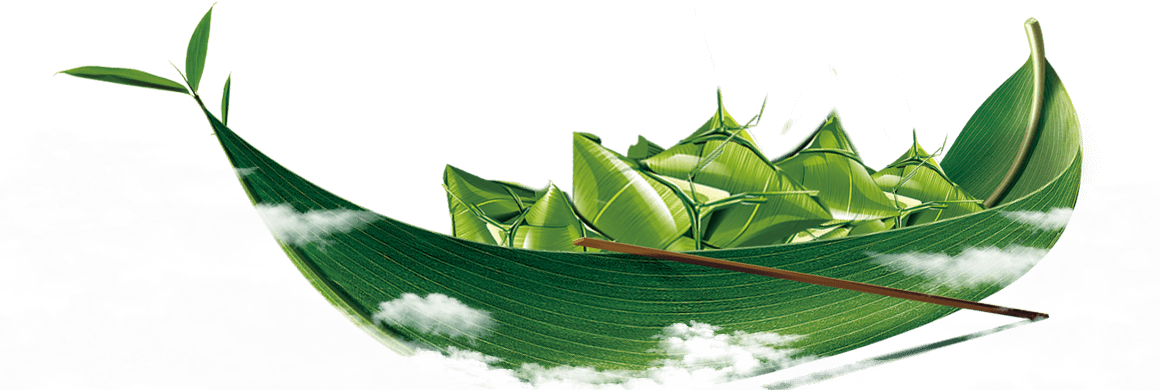 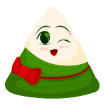 输入标题
标题在此输入
您的内容打在这里，或者通过复制您的文本后，在此框中选择粘贴。您的内容打在这里，或者通过复制您的文本后，在此框中选择粘贴。您的内容打在这里，或者通过复制您的文本后，在此框中选择粘贴。
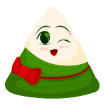 输入标题
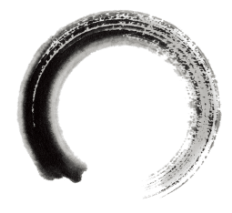 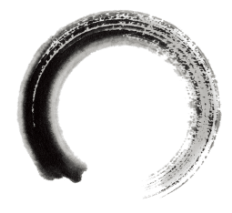 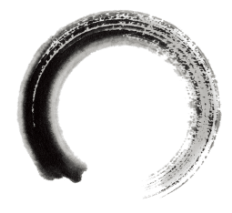 1
2
3
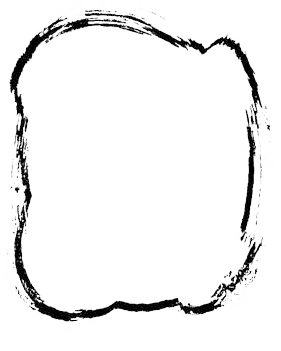 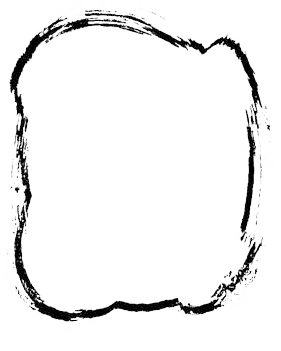 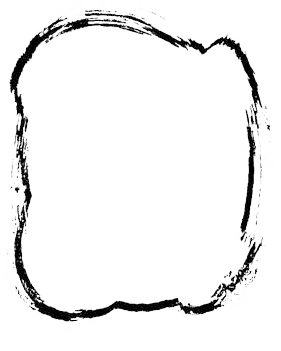 这里输入文本这里输入文本
这里输入文本这里输入文本
这里输入文本这里输入文本
这里输入文本这里输入文本
这里输入文本这里输入文本
这里输入文本这里输入文本
贰
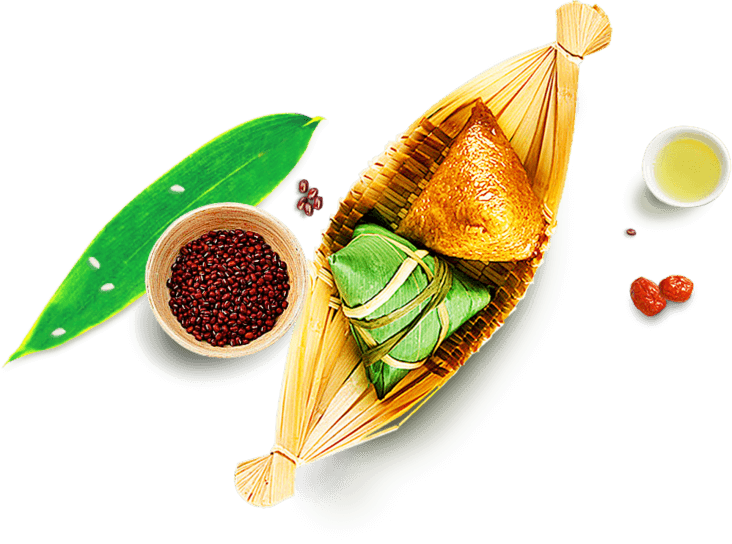 输入标题
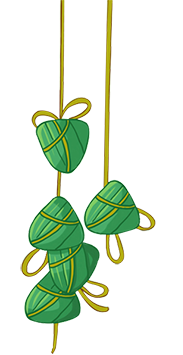 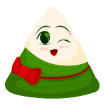 输入标题
标题在此输入
您的内容打在这里，或者通过复制您的文本后，在此框中选择粘贴。您的内容打在这里，或者通过复制您的文本后，在此框中选择粘贴。您的内容打在这里，或者通过复制您的文本后，在此框中选择粘贴。
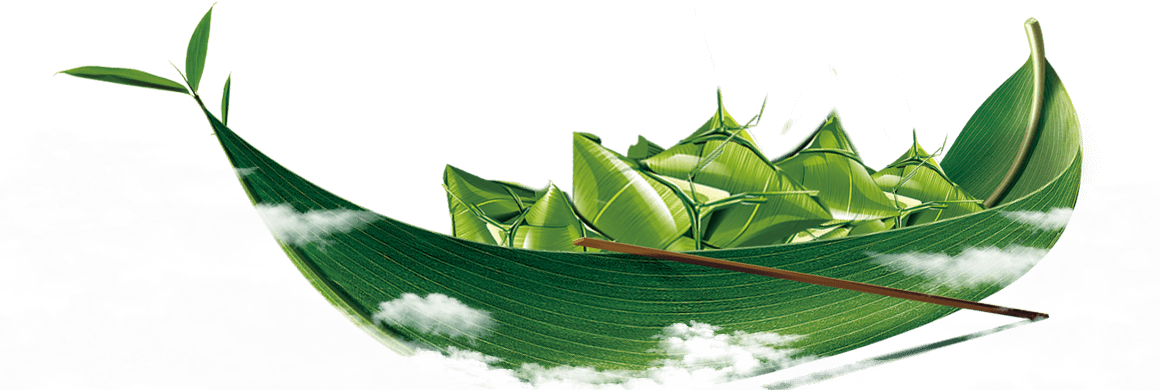 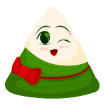 输入标题
点击添加标题
点击输入本栏的具体文字，简明扼要的说明分项内容，此为概念图解，请根据您的具体内容酌情修改。点击输入本栏的具体文字，简明扼要的说明分项内容，此为概念图解，请根据您的具体内容酌情修改
点击添加标题
点击输入本栏的具体文字，简明扼要的说明分项内容，此为概念图解，请根据您的具体内容酌情修改。点击输入本栏的具体文字，简明扼要的说明分项内容，此为概念图解，请根据您的具体内容酌情修改
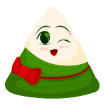 输入标题
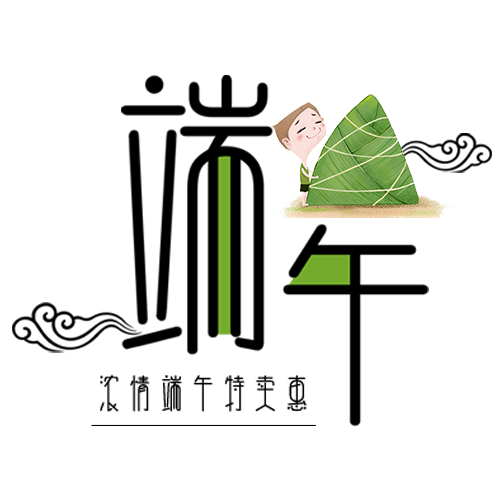 输入标题
输入标题
输入标题
输入标题
点此输入文字点此输入文字点此输入文字点此输入文字
点此输入文字点此输入文字点此输入文字点此输入文字
点此输入文字点此输入文字点此输入文字点此输入文字
点此输入文字点此输入文字点此输入文字点此输入文字
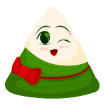 输入标题
单击添加文字
单击此处添加文字
单击此处添加文字
单击添加文字
单击此处添加文字
单击此处添加文字
单击添加文字
单击此处添加文字
单击此处添加文字
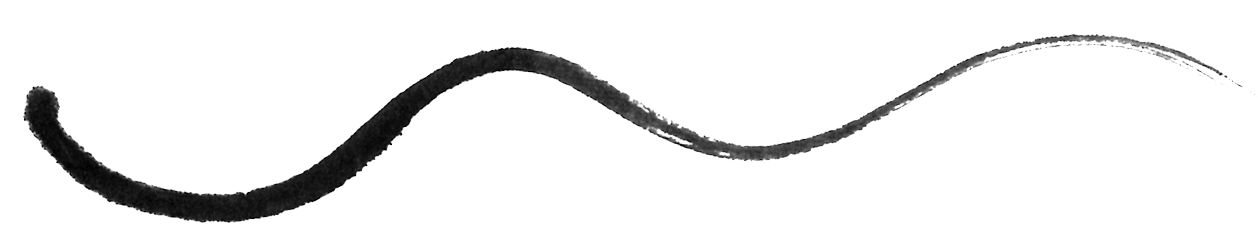 单击添加文字
单击此处添加文字
单击此处添加文字
单击添加文字
单击此处添加文字
单击添加文字
单击此处添加文字
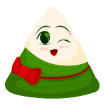 输入标题
粽子节
粽子节
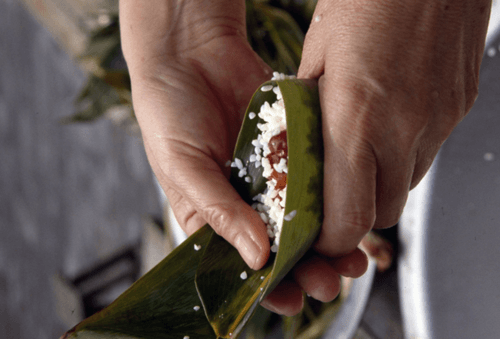 点击增加文本内容    点击增加文本内容
点击增加文本内容    点击增加文本内容
点击增加文本内容    点击增加文本内容
点击增加文本内容    点击增加文本内容
点击增加文本内容    点击增加文本内容
点击增加文本内容    点击增加文本内容
叁
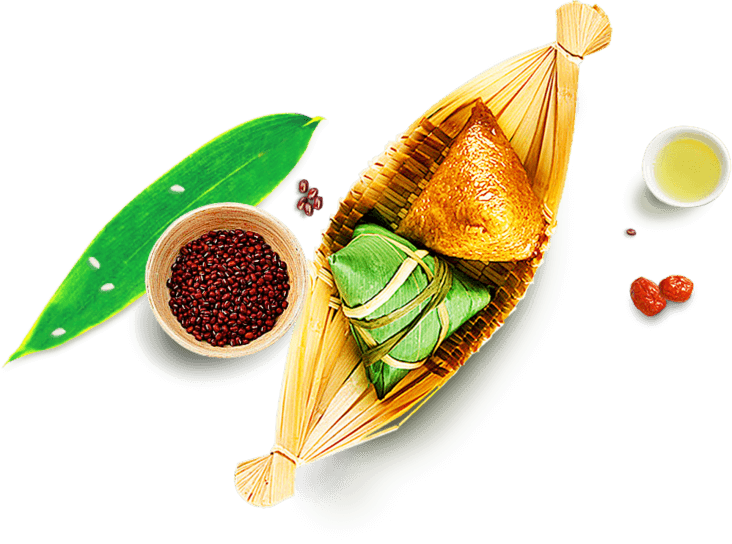 输入标题
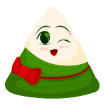 输入标题
1
2
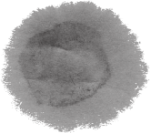 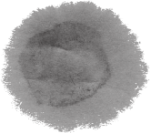 1
2
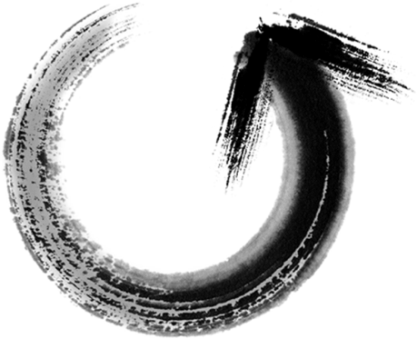 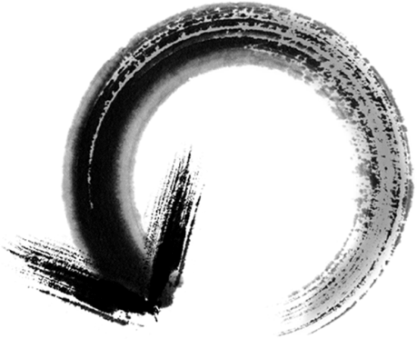 此处添加标题
点击此处添加文本
点击此处添加文本
此处添加标题
点击此处添加文本
点击此处添加文本
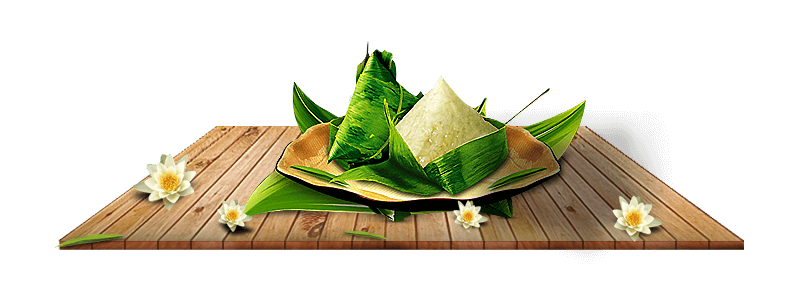 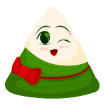 输入标题
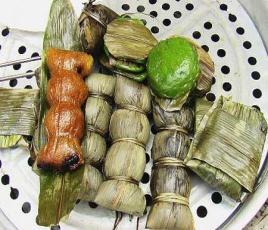 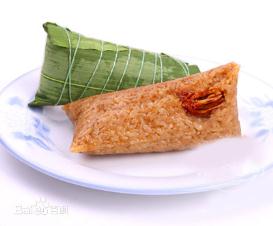 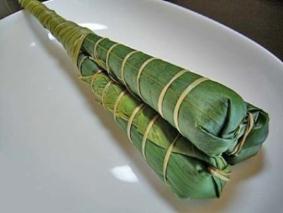 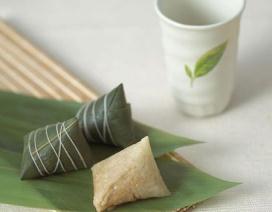 此处添加文本内容
此处添加文本内容
此处添加文本内容
此处添加文本内容
此处添加文本内容
此处添加文本内容
此处添加文本内容
此处添加文本内容
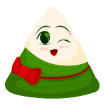 输入标题
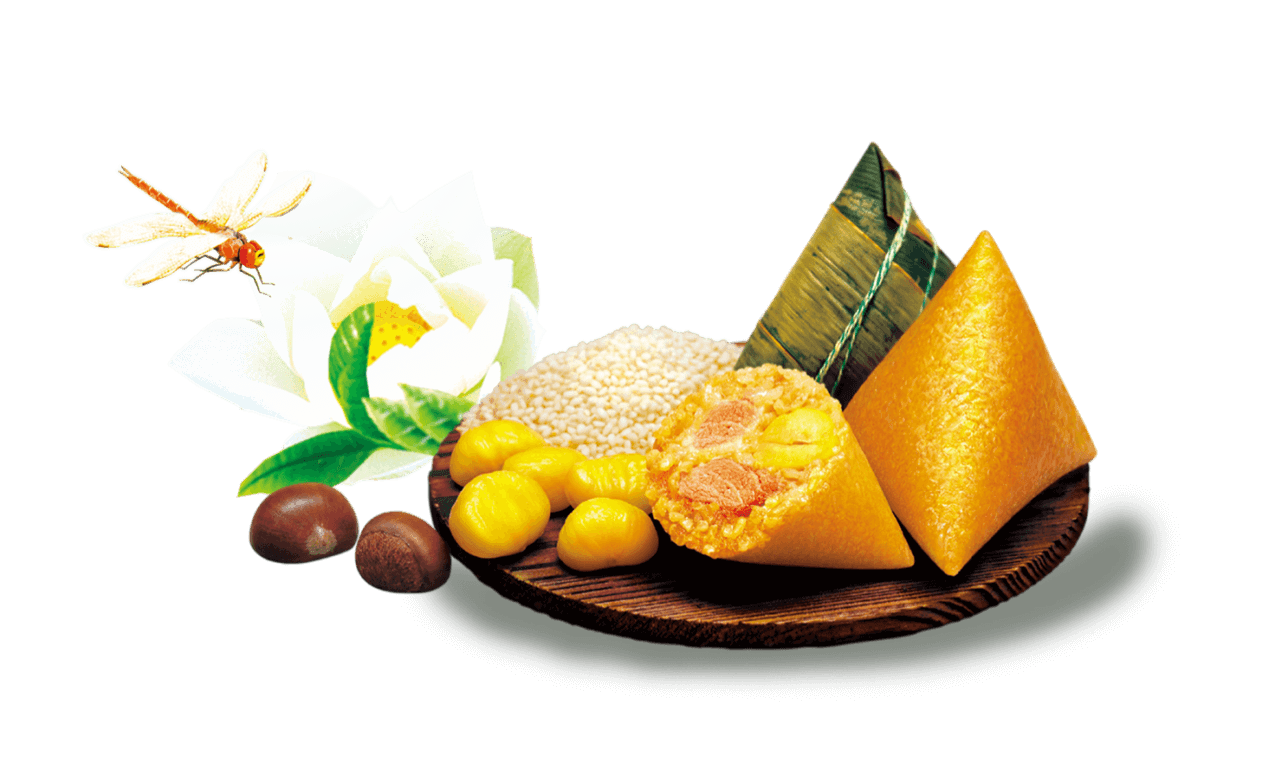 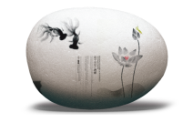 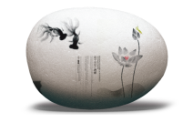 此处添加文本内容
此处添加文本内容
此处添加文本内容
此处添加文本内容
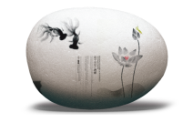 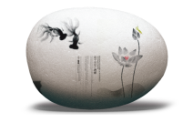 此处添加文本内容
此处添加文本内容
此处添加文本内容
此处添加文本内容
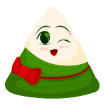 输入标题
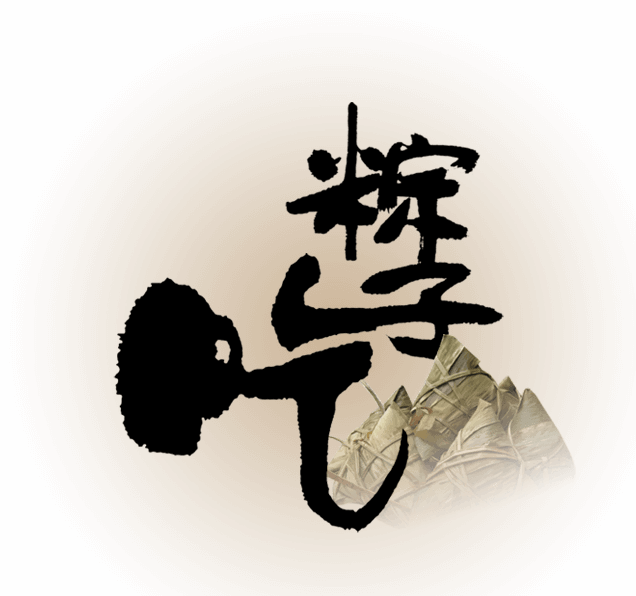 标题在此输入
您的内容打在这里，或者通过复制您的文本后，在此框中选择粘贴。您的内容打在这里，或者通过复制您的文本后，在此框中选择粘贴。您的内容打在这里，或者通过复制您的文本后，在此框中选择粘贴。
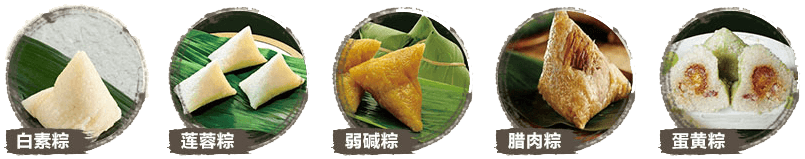 肆
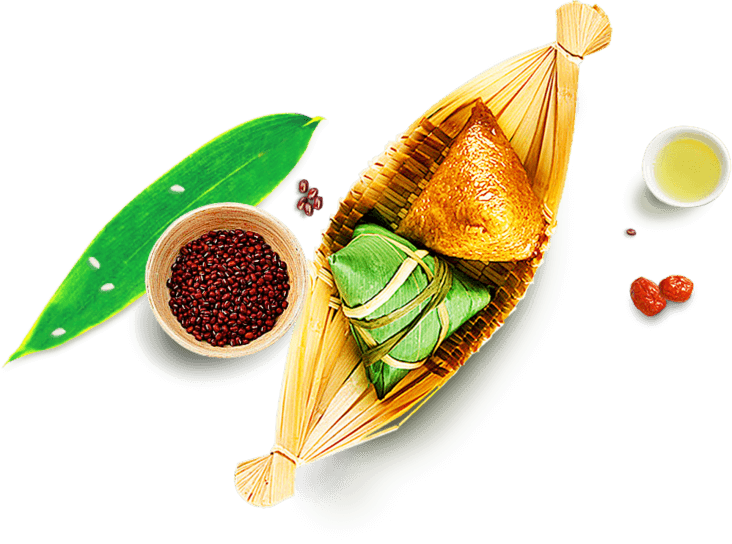 输入标题
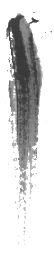 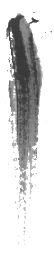 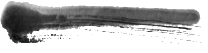 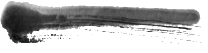 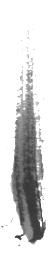 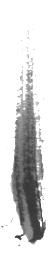 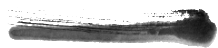 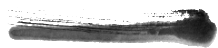 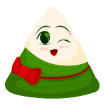 输入标题
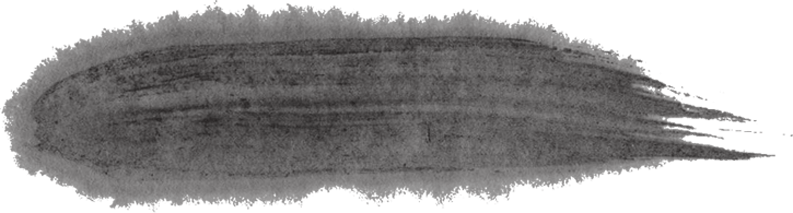 您的标题写在这里
01
您的内容打在这里，或通过复制您的文本后在此框中选择粘贴并选择只保留文字您的内容打在这里
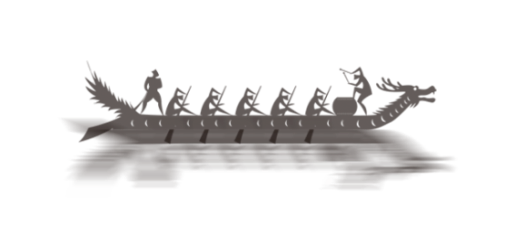 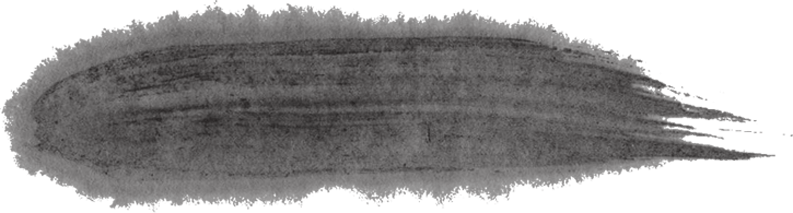 您的标题写在这里
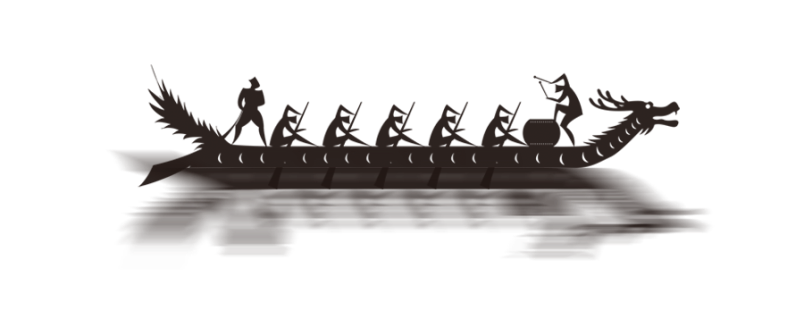 02
您的内容打在这里，或通过复制您的文本后在此框中选择粘贴并选择只保留文字您的内容打在这里
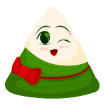 输入标题
此处添加文本内容
此处添加文本内容
此处添加文本内容
此处添加文本内容
此处添加文本内容
此处添加文本内容
此处添加文本内容
此处添加文本内容
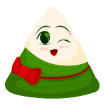 输入标题
在此插入内容
在此插入内容
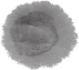 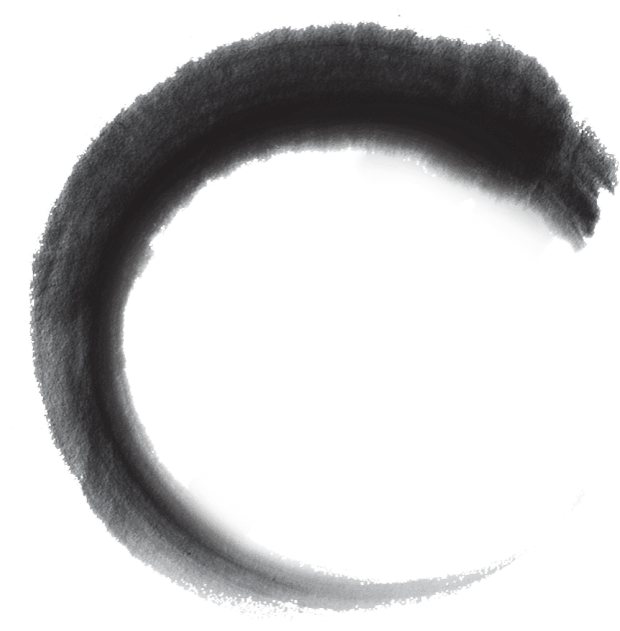 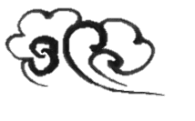 在此插入内容
在此插入内容
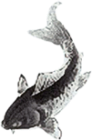 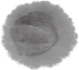 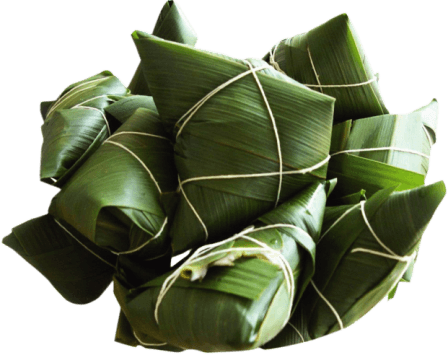 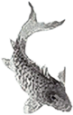 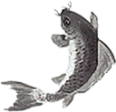 在此插入内容
在此插入内容
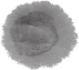 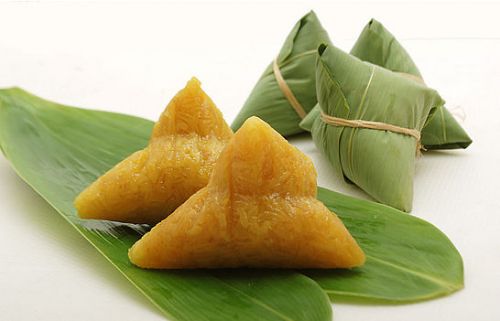 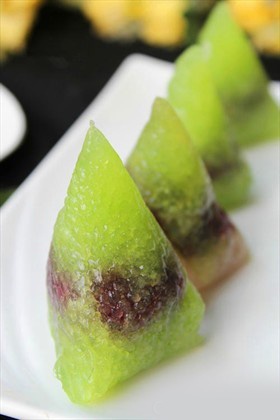 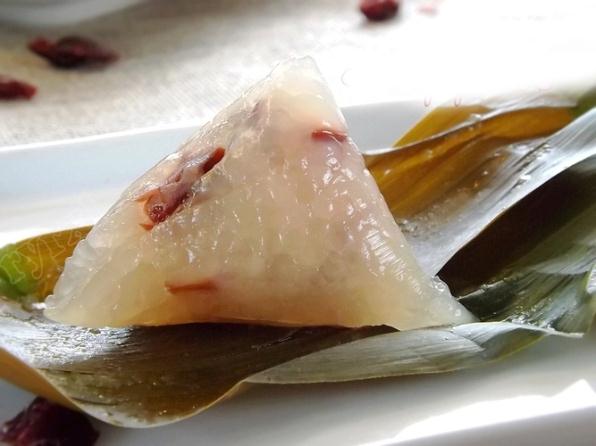 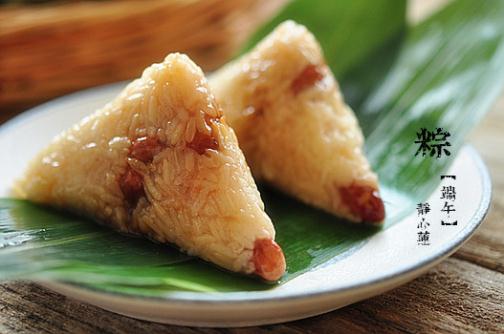 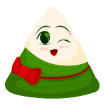 输入标题
美味粽子
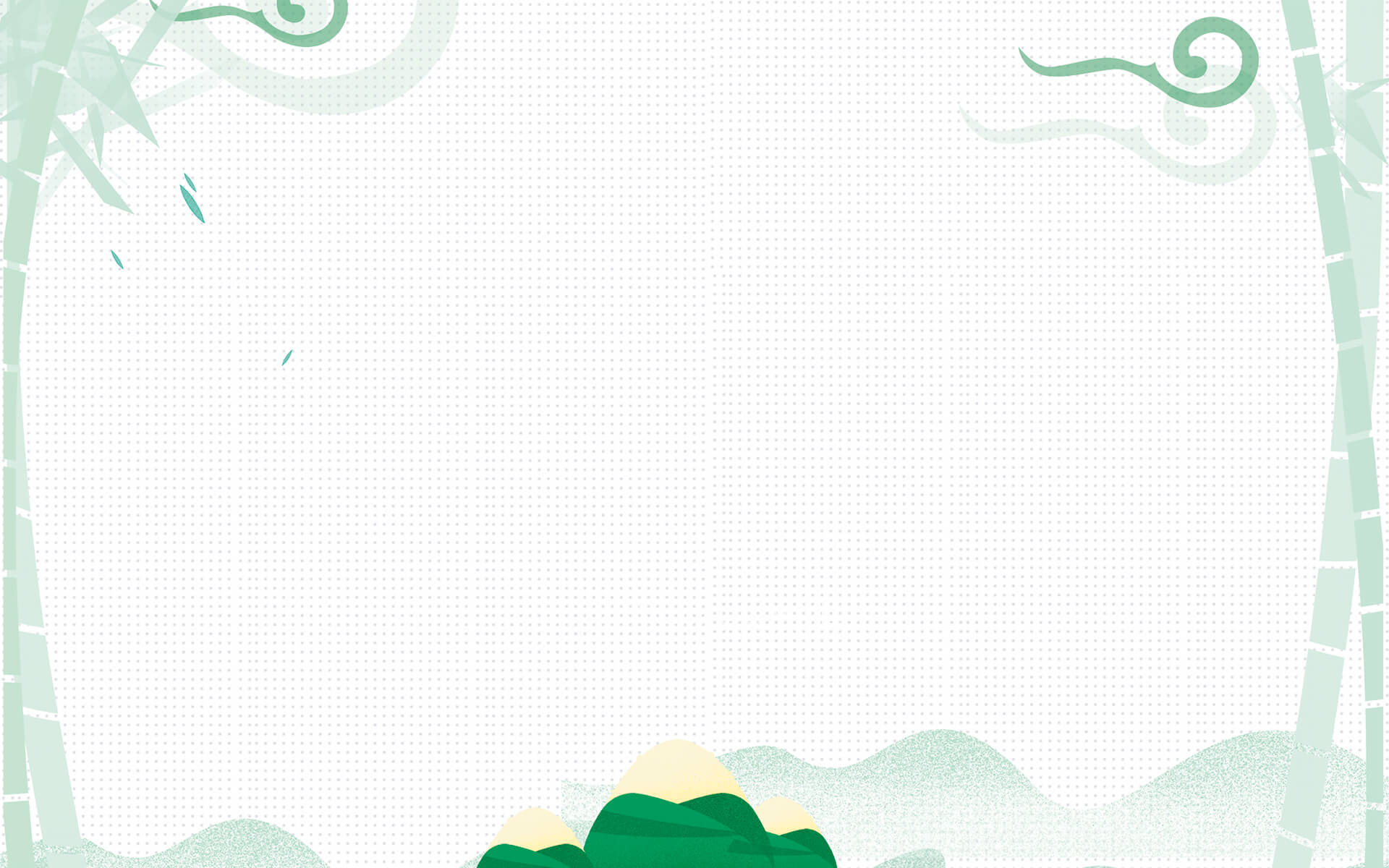 感谢聆听
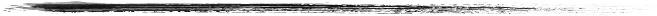 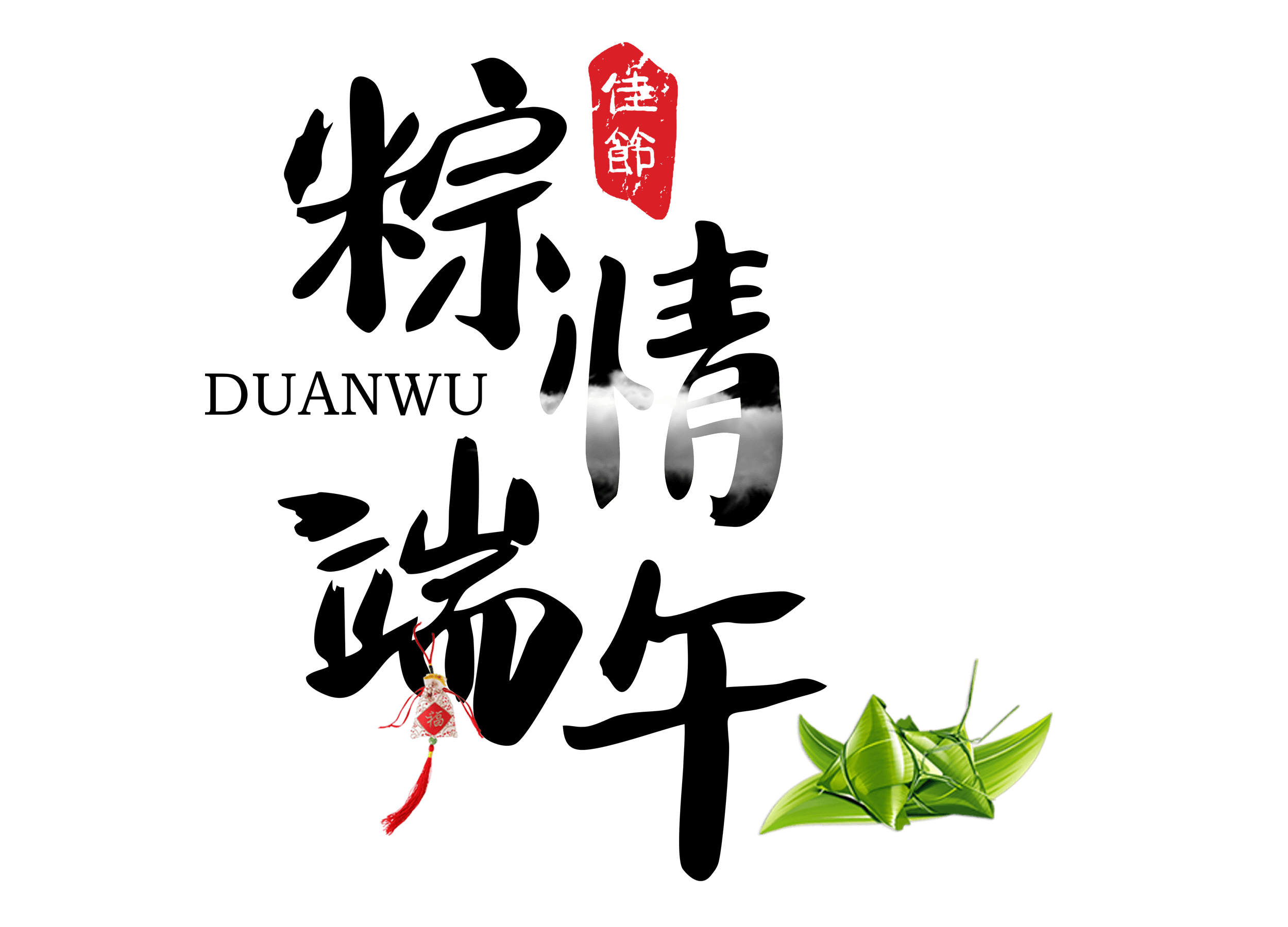 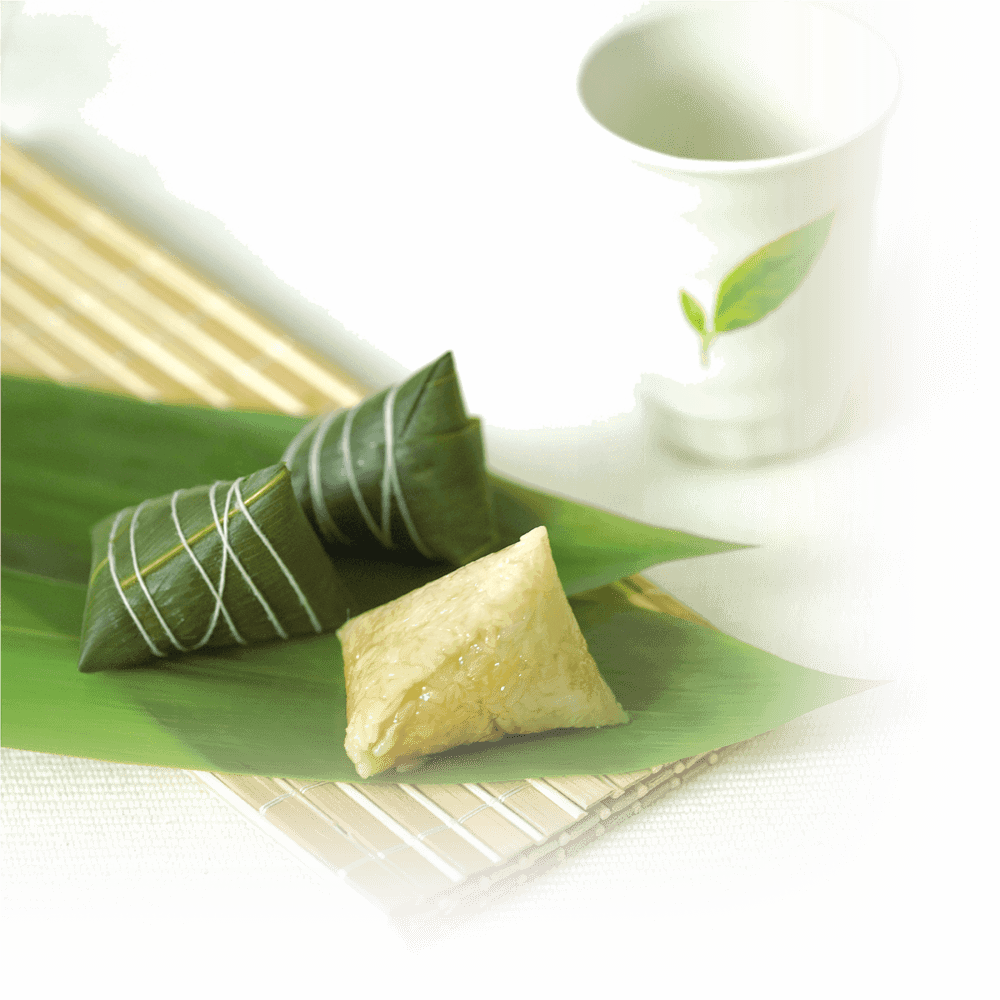